FREE CLICKERS!!!Using PollEverywhere for Formative Assessment in the Classroom
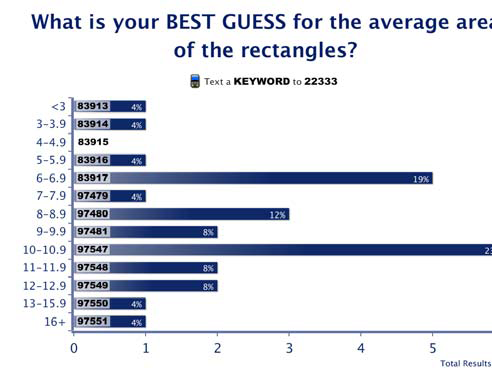 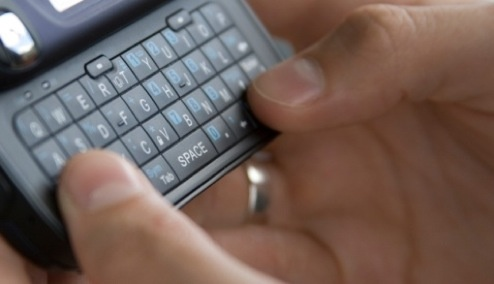 Michael A. Posner, Villanova University
CAUSE Webinar
February 22, 2011
[Speaker Notes: No Experience – overview of clickers/PE, Clickers – brief intro to PE, Compare/Contrast them]
What are “Clickers”?
Personal Response Systems (PRS)
Manual


“Clickers”


Poll Everywhere
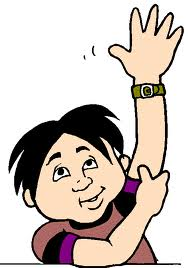 A
B
C
D
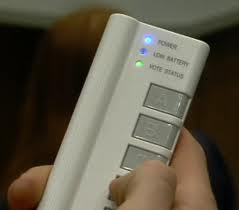 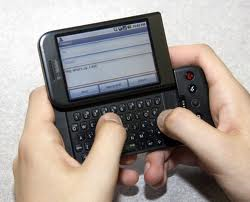 PRS in the Classroom
Benefits/Utility of PRS
Engaged students………
“Just in Time Teaching”
Invest in Predictions
Summarize Simulations
Student Surveys
Formative Assessment
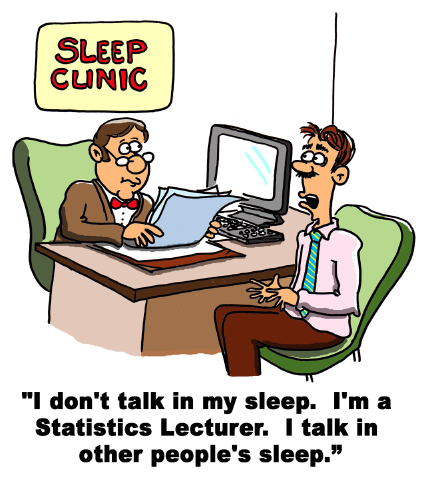 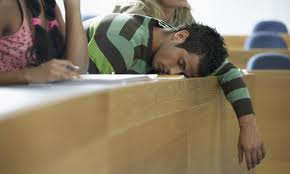 Getting a PollEverywhere Account
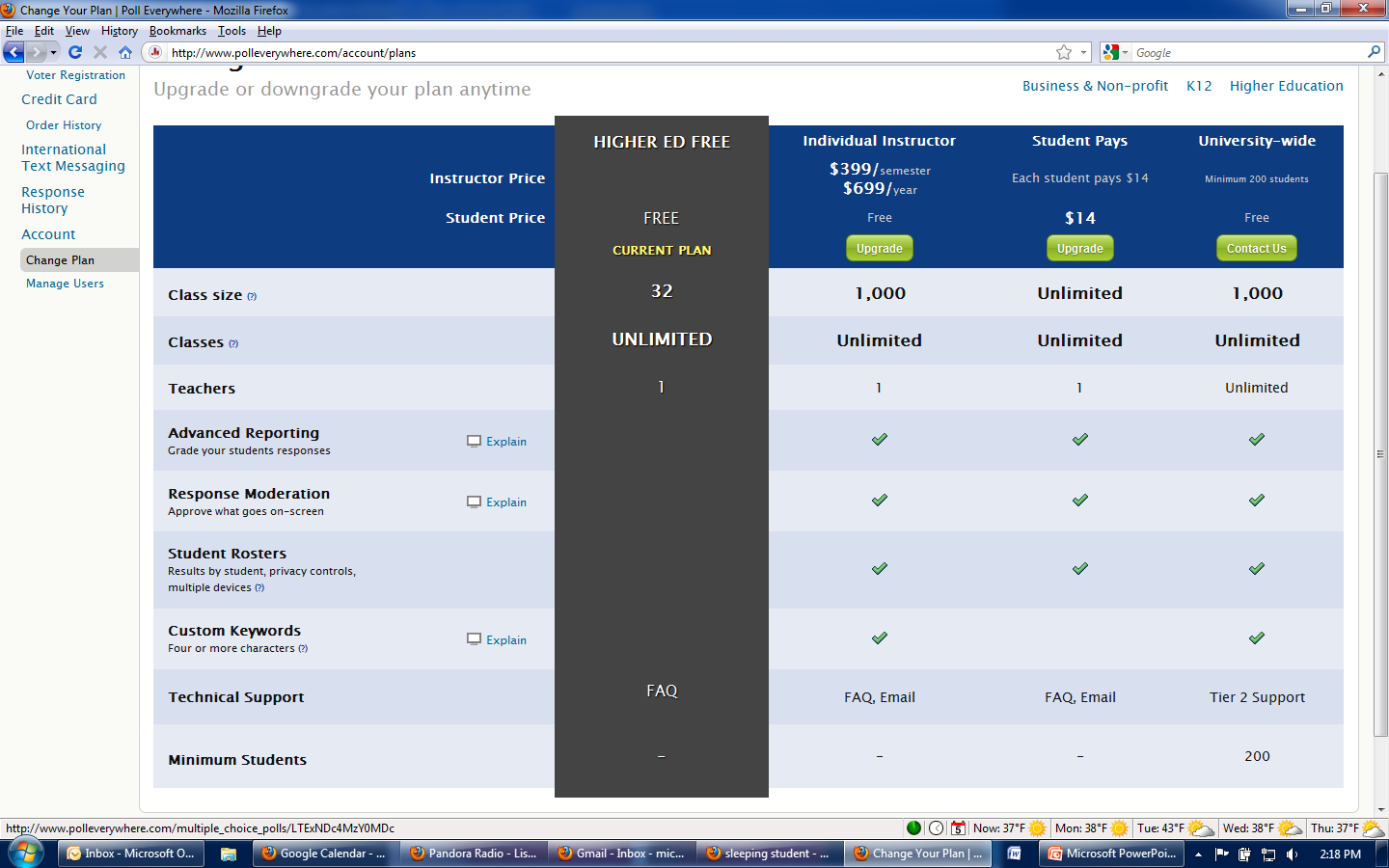 [Speaker Notes: Make sure to toggle the instructions/results and settings]
Day One Questions
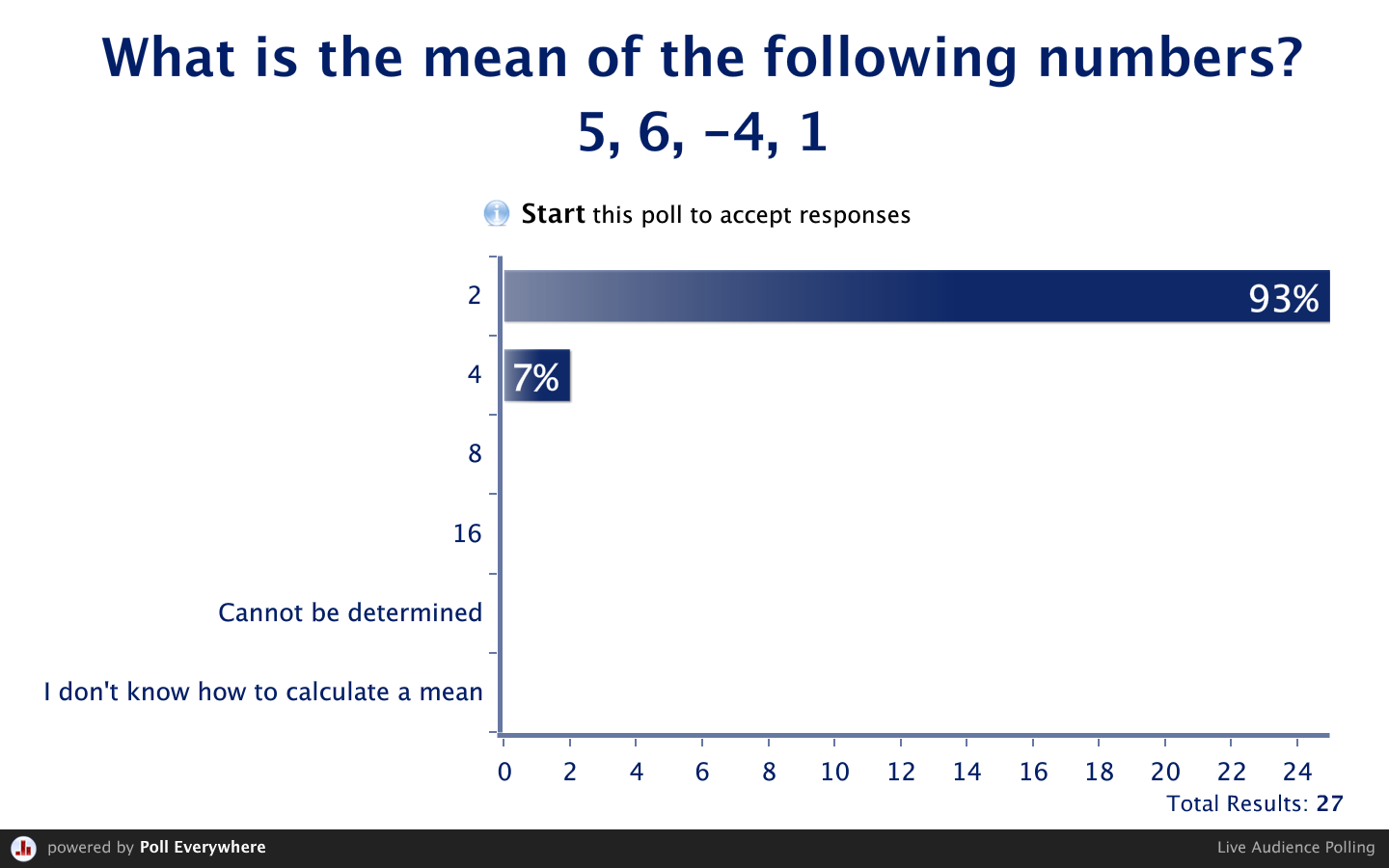 Random Rectangles
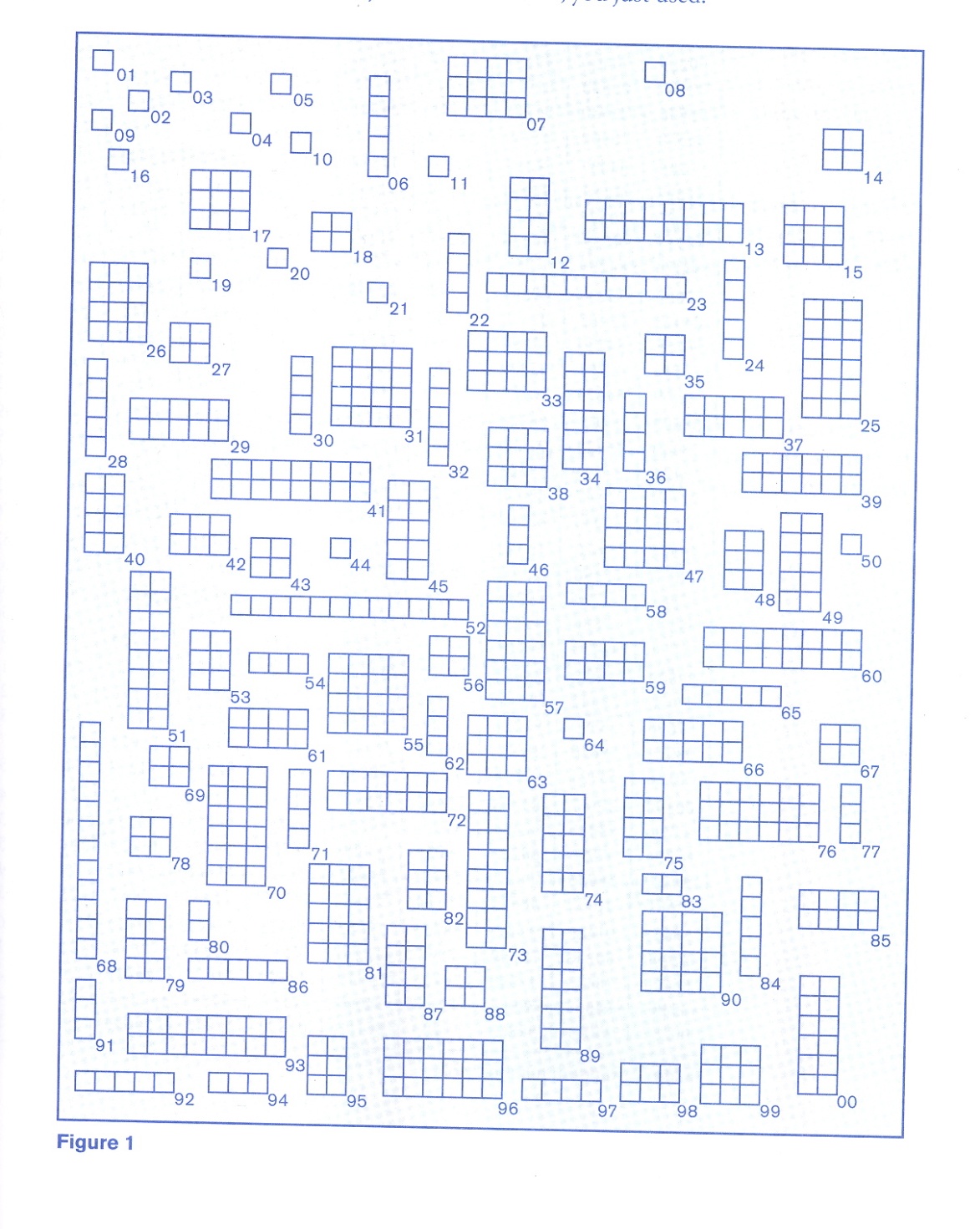 What is the average area of the rectangles?
1. Best Guess
2. Representative 5
3. Random 5
4. Random 20
Random Rectangles using PE
(Subset of Instruction Sheet)

Look at the following page for a few seconds.  What is your best guess for the average area of the rectangles?
_______
TEXT TO 22333 FOLLOWED BY YOUR ANSWER FROM THE TABLE BELOW:
Random Rectangles - Results
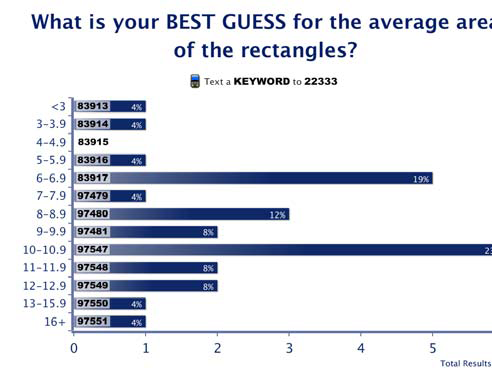 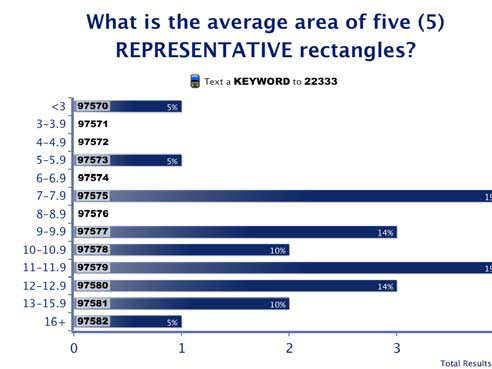 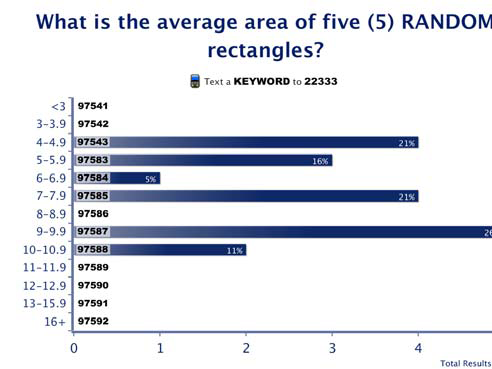 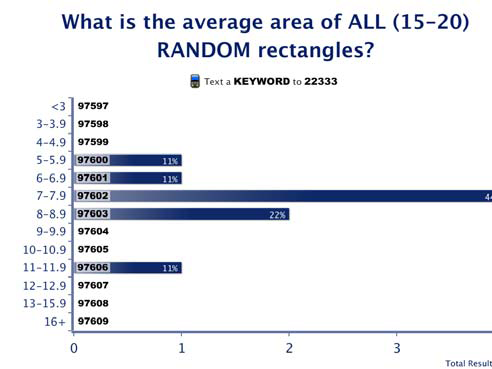 [Speaker Notes: This can be shown together on one powerpoint slide, and sent to students or posted online]
Birthday Problem
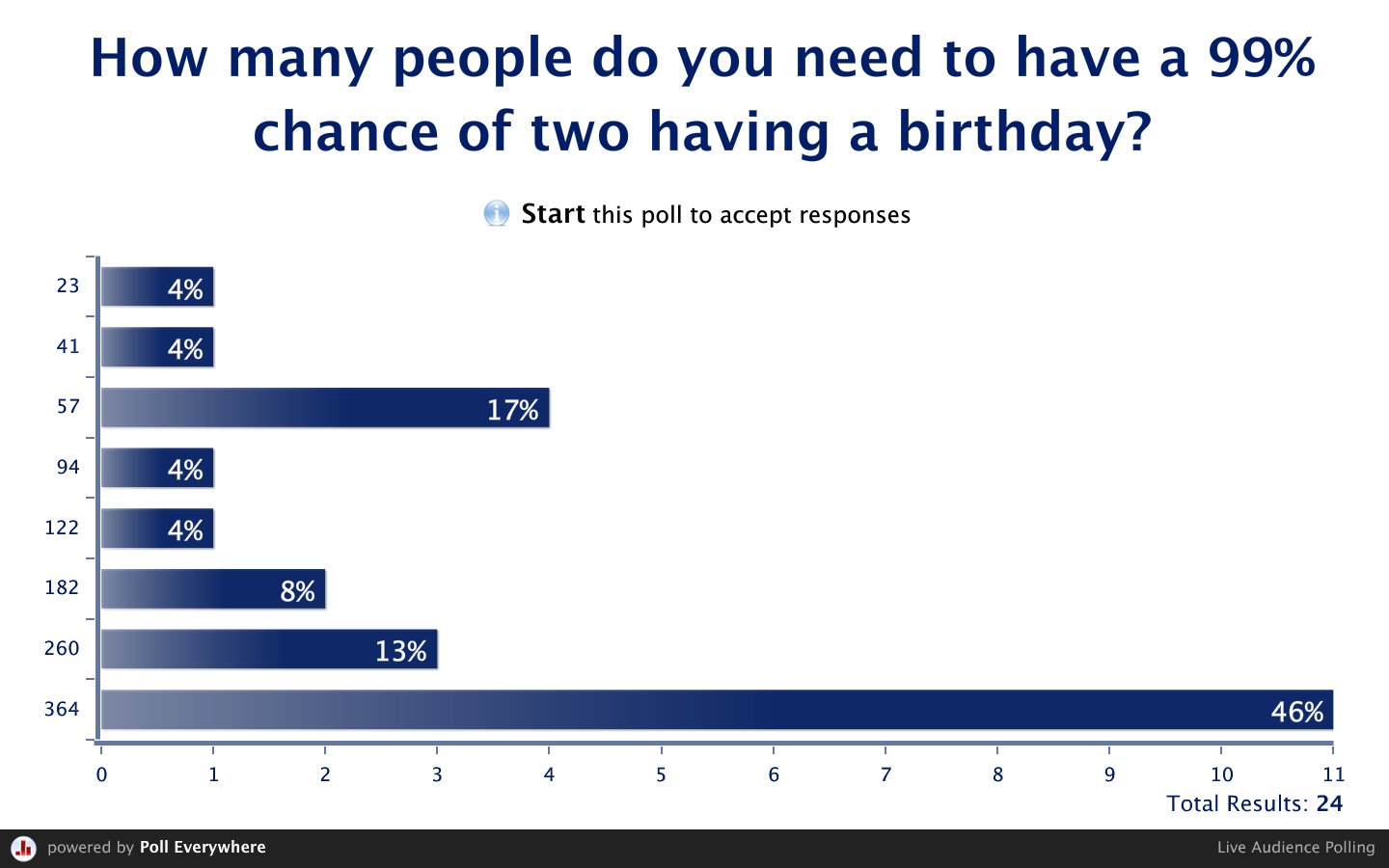 Propose an Experiment
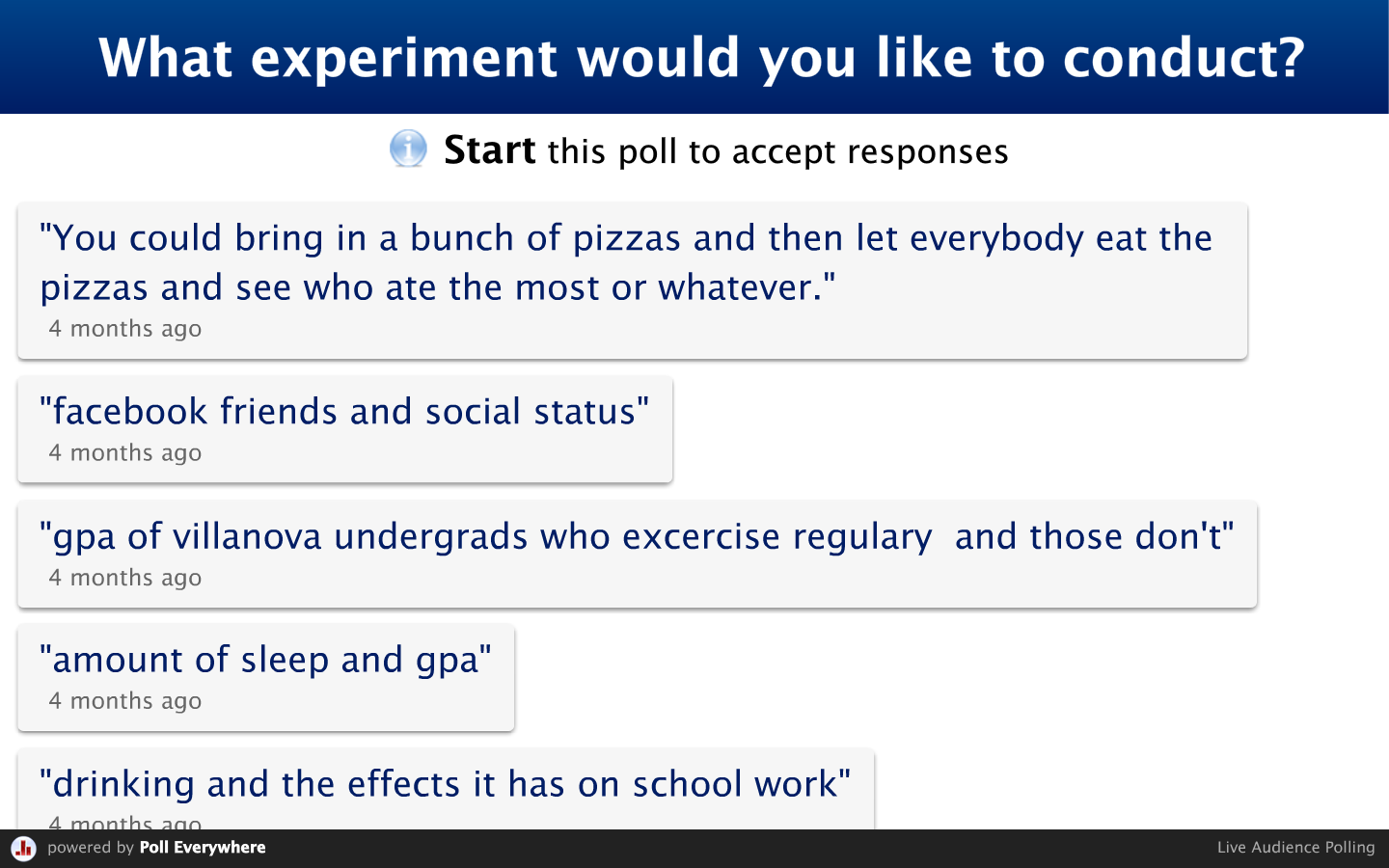 Other Uses
Surveys
Basketball game absence
Online homework preferences
Likelihood of taking second course
CLT – proportion, uniform, geometric
PE vs. Clickers: A Novice View
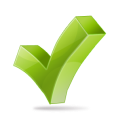 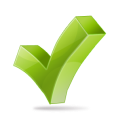 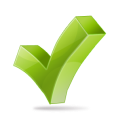 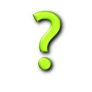 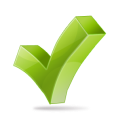 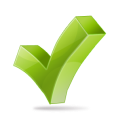 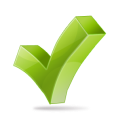 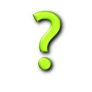 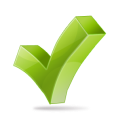 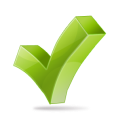 PE vs. Clickers: A Novice View II
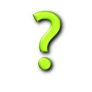 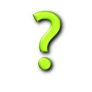 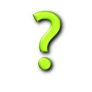 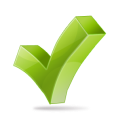 Barchart
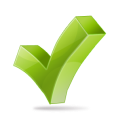 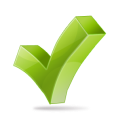 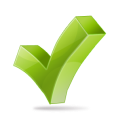 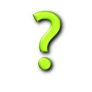 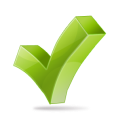 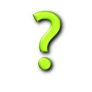 PE in My Classroom
Student Reaction
Poll Everywhere Enjoyment: 4.8 / 5 
Poll Everywhere Learning: 4.2 / 5
Professor Reaction
Students loved using it…so I did too!
No startup cost/hardware was huge benefit
Was great for saving results of simulations
Want to experiment with integrating student records
Want to experiment with clickers
Summary
Poll Everywhere
Great tool to start learning about PRS
Good for occasional classroom use
Good for presentations
Useful for online courses
Less burden of cost on student
Clickers
Useful for frequent use
Useful for student tracking
Burden of cost typically on student
Resources
Formative Assessment Theory
Black & Wiliam, Inside the Black Box: Raising Standards Through Classroom Assessment.
Assessment Methods in Statistical Education: An International Perspective.  By Bidgood, Hunt, and Joliffe.  Wiley.
Databases in Clicker Questions
http://mathquest.carroll.edu/resources.html 
http://www.ou.edu/statsclickers/clickerQuestions.htm 
Includes misconceptions
Publishers
Effectiveness
Search ICOTS, IASE, JSE, SERJ
See providers websites
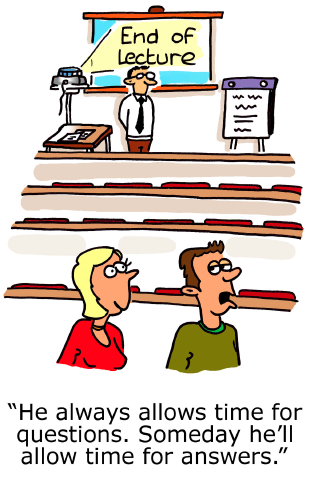 This presentation will be posted on my website: http://homepage.villanova.edu/michael.posner 
If you have any feedback, please let me know
Conflict of Interest Disclaimer: I have no financial or other affiliation with any of these companies